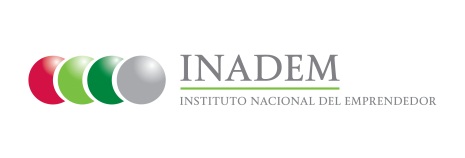 Tasa de variación de instancias públicas y privadas participantes en la Red de Apoyo al Emprendedor
Indicador
Nivel: Componente
Mide la tasa de variación de instancias públicas y privadas participantes en la Red de Apoyo al Emprendedor
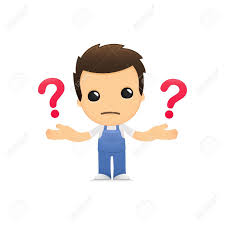 Variables para su medición
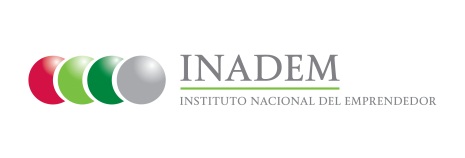 Meta 2016 y avance alcanzado
Medios de verificación
Informes trimestrales Red de Apoyo al Emprendedor